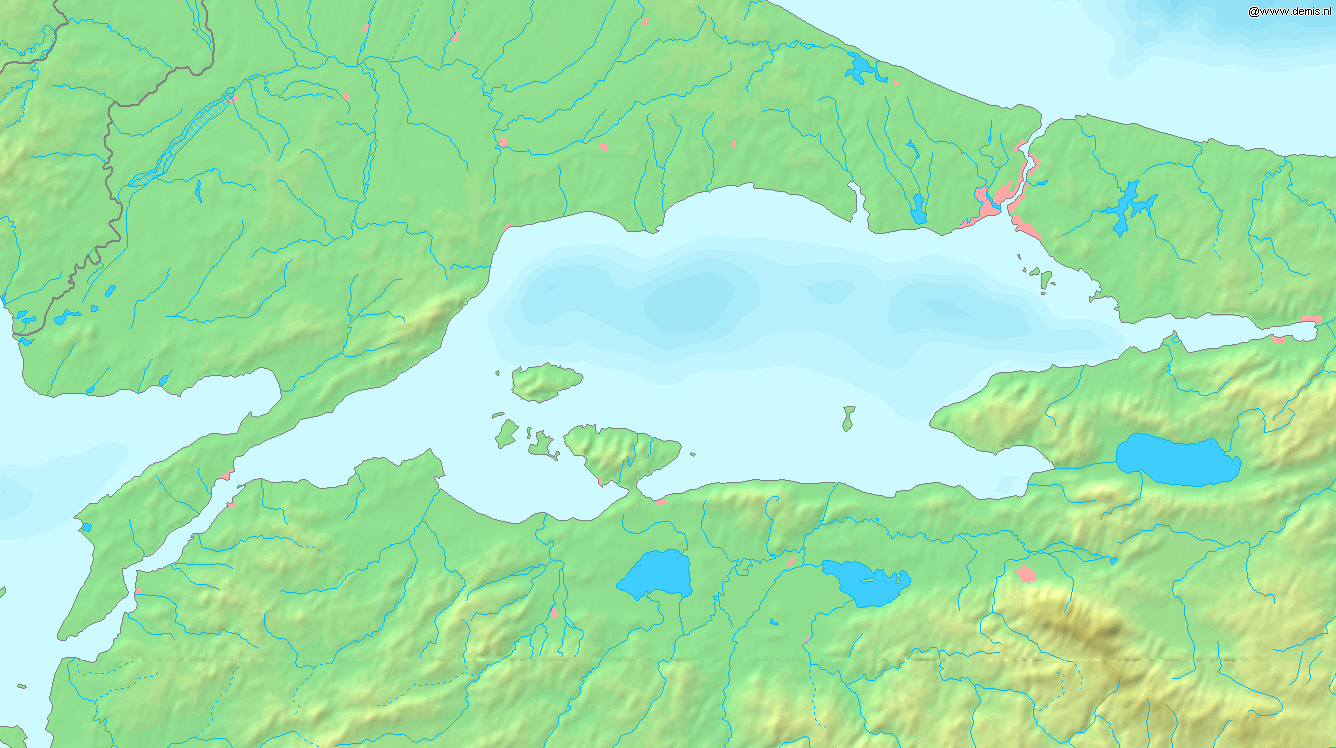 Χωρίς εμένα δεν μαθαίνεις… ΙΣΤΟΡΙΑ!
Για πάμε λίγο στον χάρτη!
Πού ήταν οι Αιγός Ποταμοί;
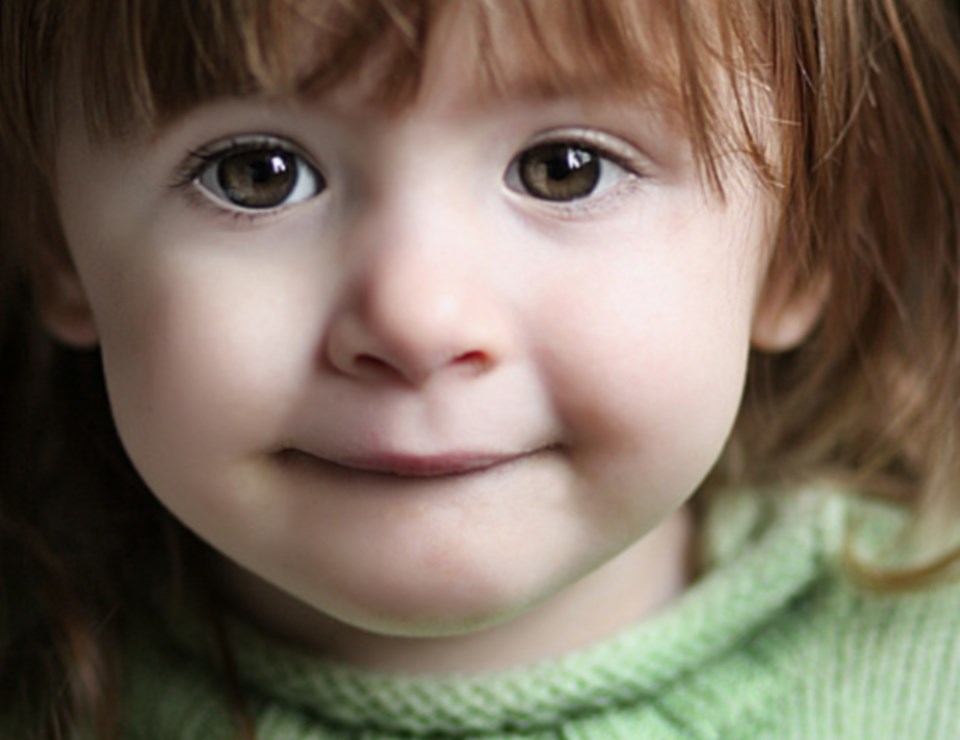 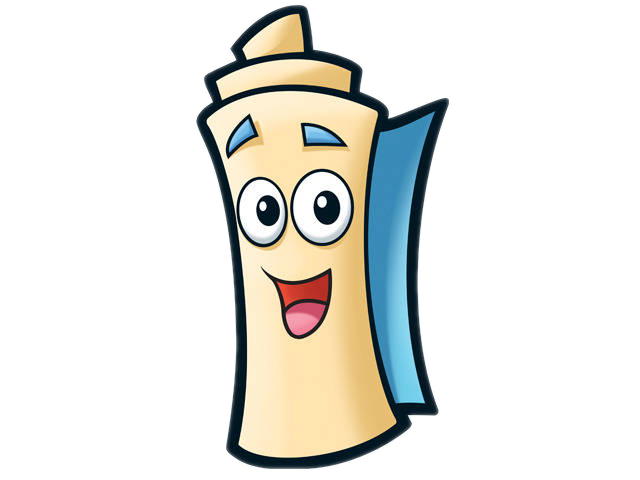 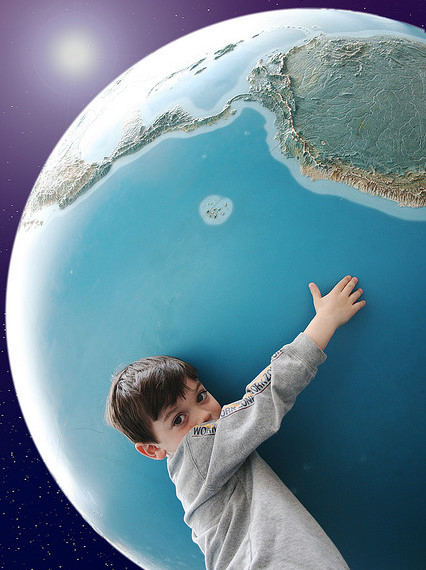 Η γεωγραφία είναι 
η αδελφή 
της ιστορίας!
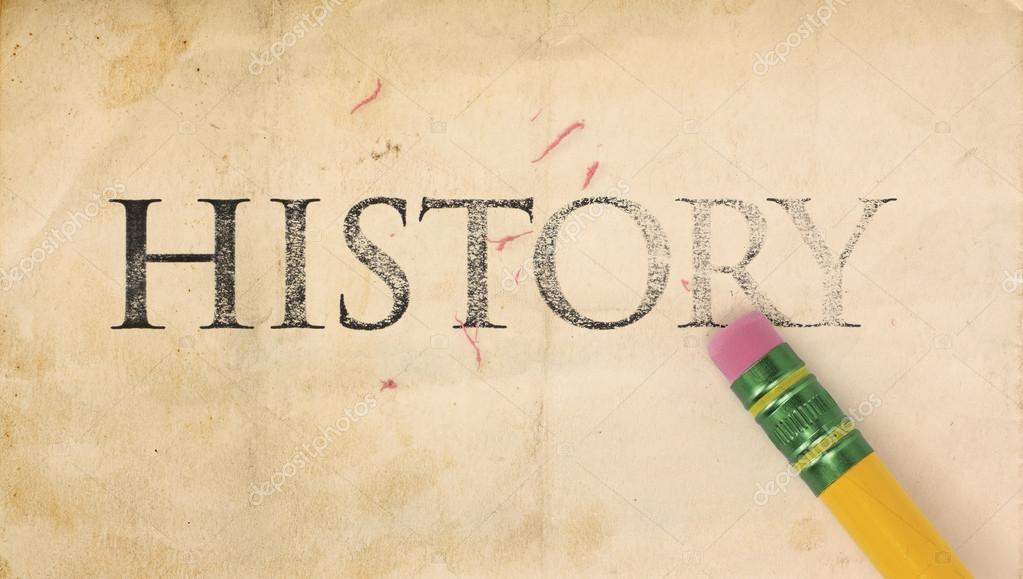 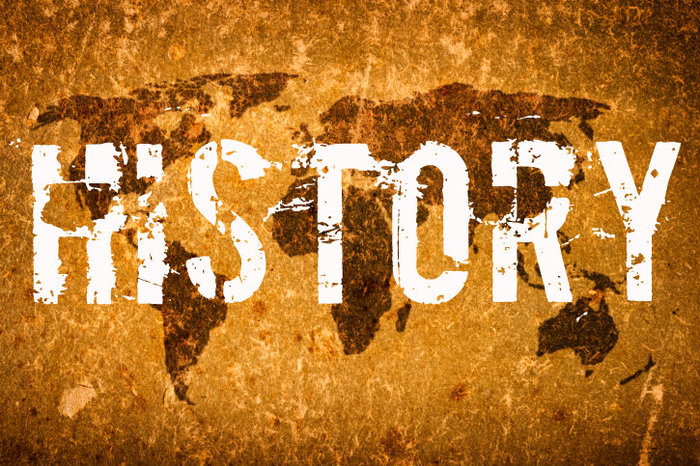 Μαύρη Θάλασσα
Αιγαίο
Προποντίδα
Συμμαχία της Δήλου
Πελοποννησιακοσ πολεμοσ
ΝΑΥΜΑΧΙΑ 
ΑΙΓΟΣ ΠΟΤΑΜΟΙ 405 π.Χ.
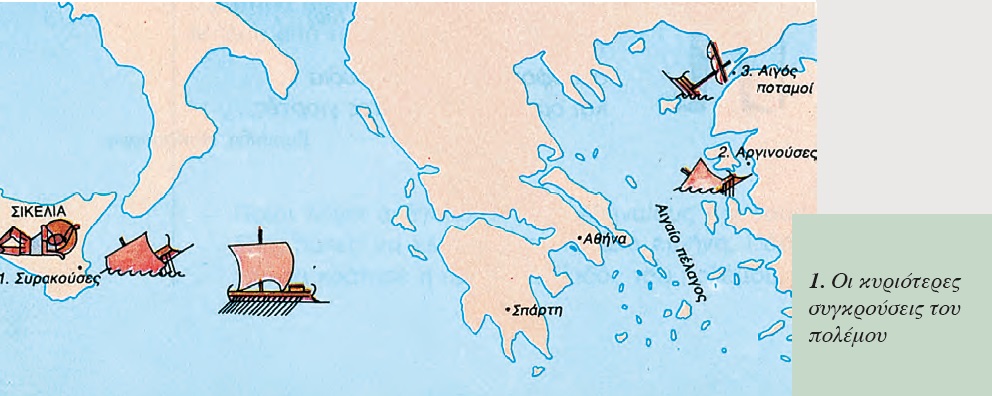 ΝΑΥΜΑΧΙΑ ΑΡΓΙΝΟΥΣΕΣ 406 π.Χ.
ΣΙΚΕΛΙΚΗ ΕΚΣΤΡΑΤΕΙΑ
(415 – 413 π.Χ.)
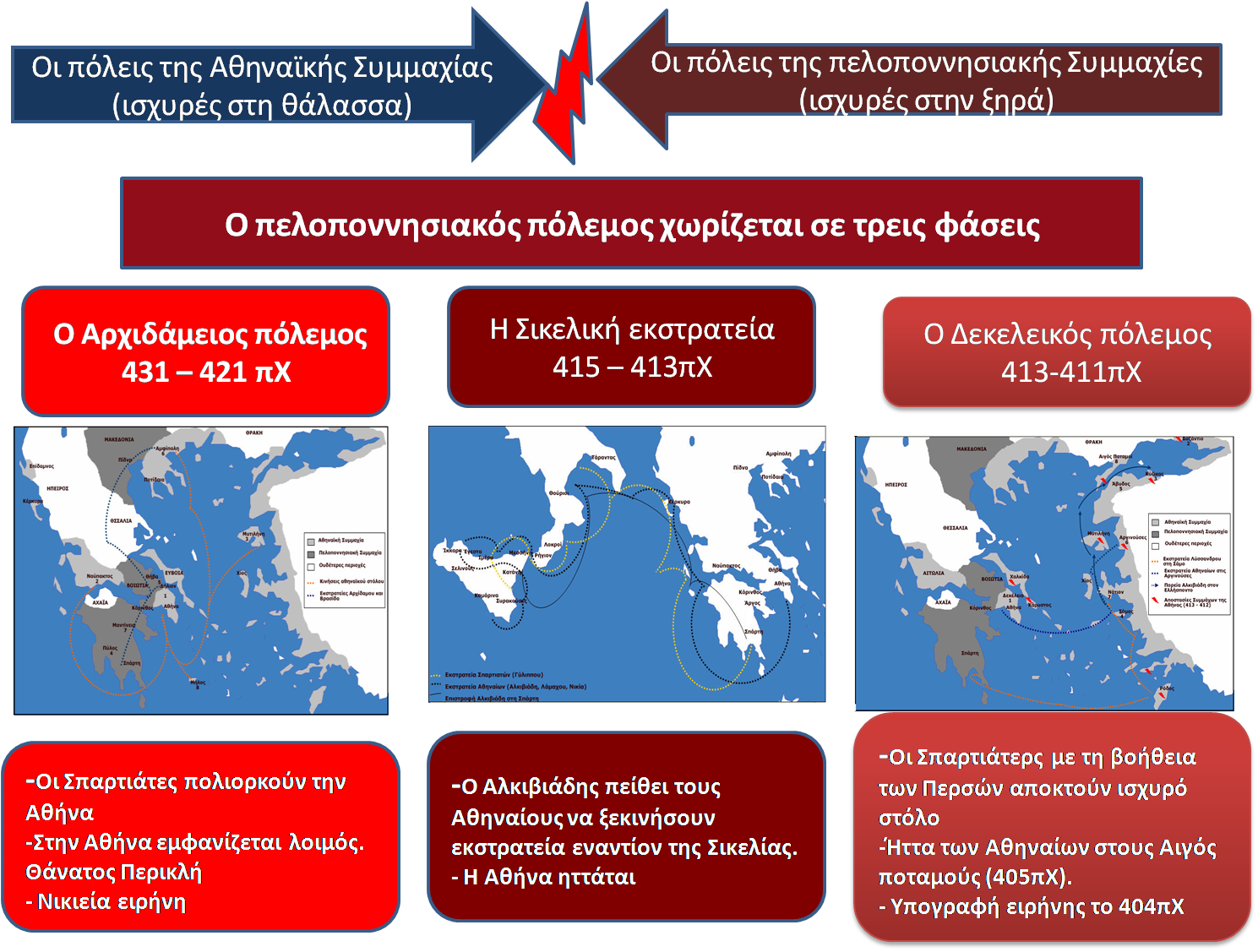 3η φάση Πελοποννησιακού πολέμουΑνατολικό Αιγαίο – παράλια Μ. Ασίας
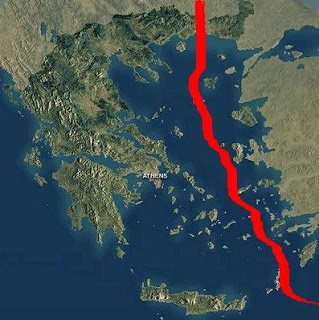 … ή  ΜΑΥΡΗ ΘΑΛΑΣΣΑ
… ή ΘΑΛΑΣΣΑ 
ΤΟΥ ΜΑΡΜΑΡΑ
ΑΙΓΑΙΟ 
ΠΕΛΑΓΟΣ
ΕΛΛΗΣΠΟΝΤΟΣ
… ή ΔΑΡΔΑΝΕΛΛΙΑ
Ορμητήριο των Αθηναίων: Σάμος
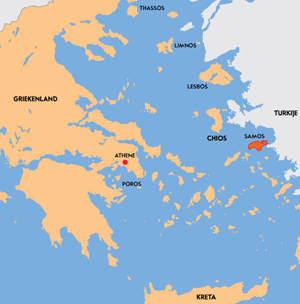 Οι Αθηναίοι έπλεαν εναντίον της Χίου και εναντίον της Εφέσου
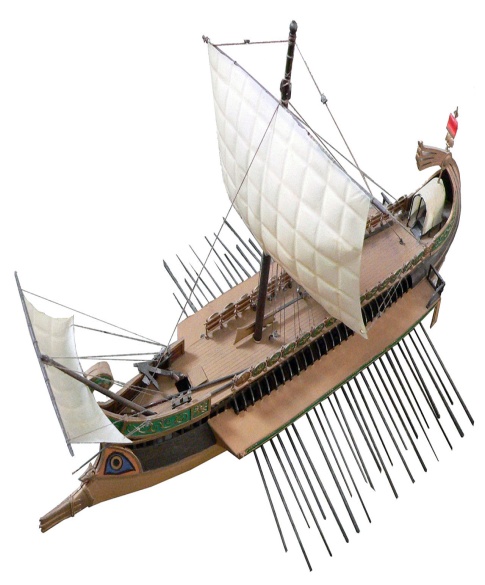 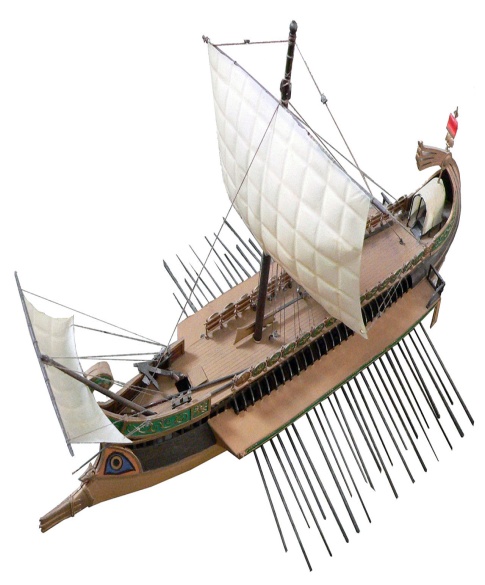 ΞΕΝΟΦΩΝ ΕΛΛΗΝΙΚΑ: ΤΑ ΓΕΓΟΝΟΤΑ ΣΤΟΥΣ ΑΙΓΟΣ ΠΟΤΑΜΟΥΣ
Ο Λύσανδρος αποπλέει από την Ρόδο
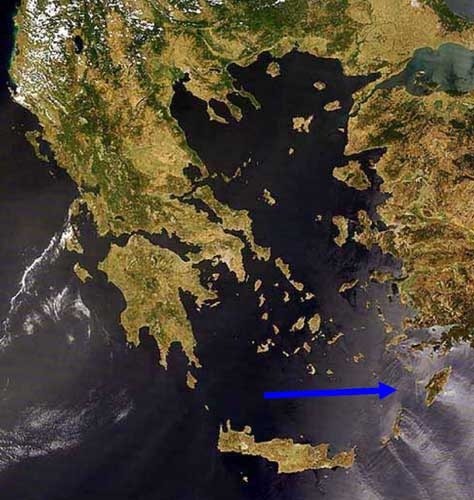 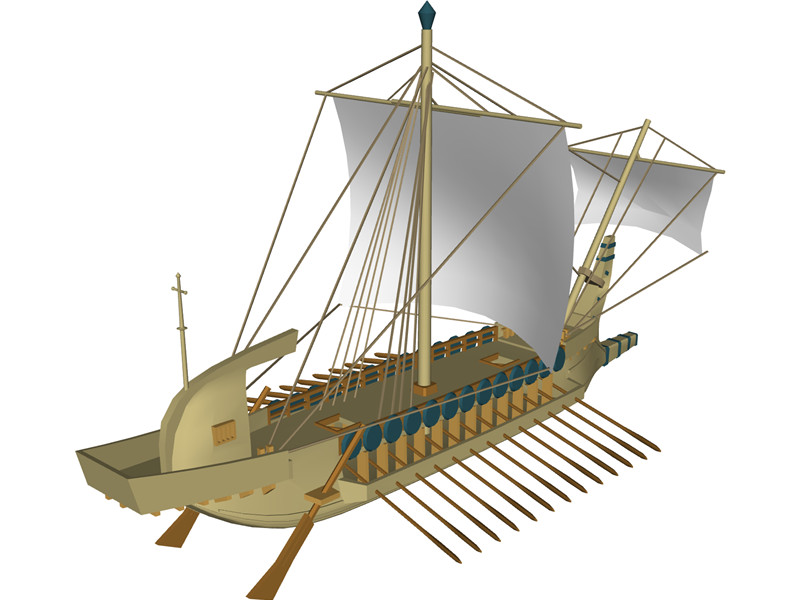 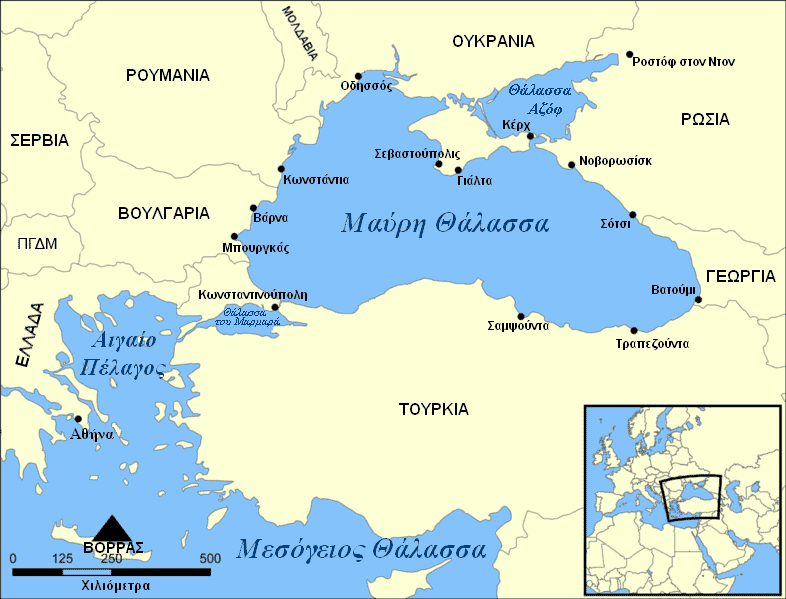 Παραπλέει τα παράλια της Μικράς Ασίας
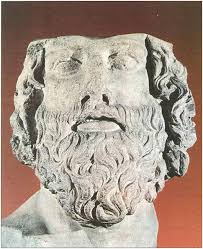 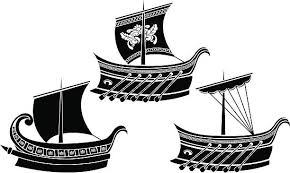 Λύσανδρος
Ο χώρος δράσης
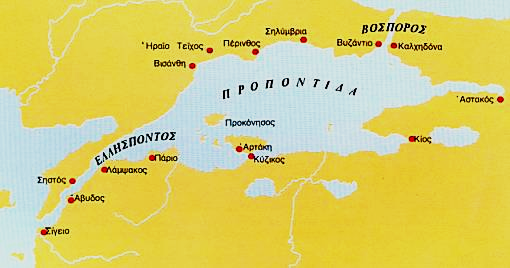 Αιγός ποταμοί
Το σημείο όπου αγκυροβόλησαν 
οι Αθηναίοι
Σηστός
Η πόλη από 
την οποία προμηθεύονταν τρόφιμα οι Αθηναίοι
Λάμψακος
Η πόλη που κατέλαβε ο Λύσανδρος
Οι Σπαρτιάτες κατακτούν την Λάμψακο,
ενώ οι Αθηναίοι, φεύγουν από τον Ελαιούντα, περνούν από 
τη Σηστό 
και αγκυροβολούν στους 
Αιγός ποταμούς.
Αθηναίοι
Σπαρτιάτες
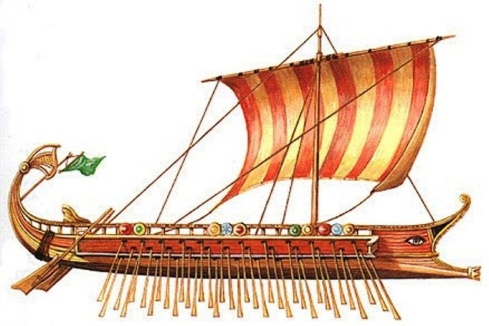 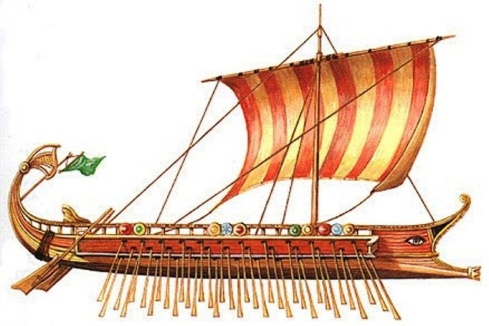 Α
Λ
Α
Λ
Α
Πανωλεθρία Αθηναίων
π.Χ. 
Ναυμαχια στουσ 
αιγοσ ποταμουσ
Ο Λύσανδρος πιάνει 
171 πλοία και χιλιάδες αιχμαλώτους
405 π.Χ.
Αυτά με το χάρτη!
Δεν μπορεί να μη θυμάστε τώρα 
πού είναι 
οι Αιγός ποταμοί, έτσι;